Poor in spirit
Mourn
Meek
Hunger and thirst for righteousness
Merciful
Pure in heart
Peacemakers
Persecuted
Reviled and persecuted
The Disciples’ Identity
Matt 5:3-12
1. 

2.
 
3.
 
4.
 
5.

6.
Murder
Adultery
GreaterRighteousness
Divorce
Oaths
Matt 5:20-48
For I tell you, unless your righteousness exceeds that of the scribes and Pharisees, you will never enter the kingdom of heaven. 5:20
Retaliation
Love
when you give
1. 

2.
 
3.
when you pray
Quiet Righteousness
Matt 6:1-18
Beware of practicing your righteousness before other people in order to be seen by them, for then you will have no reward from your Father who is in heaven.
														    Matthew 6:1
The Pious Act
5 “And when you pray…
														Matthew 6:5
Prohibition #1
5 “And when you pray, you must not be like the hypocrites. For they love to stand and pray in the synagogues and at the street corners, that they may be seen by others. Truly, I say to you, they have received their reward. 																									Matthew 6:5
2 “Thus, when you give to the needy, sound no trumpet before you, as the hypocrites do in the synagogues and in the streets, that they may be praised by others. Truly, I say to you, they have received their reward.
														Matthew 6:2
Prohibition #1
5 “And when you pray, you must not be like the hypocrites. For they love to stand and pray in the synagogues and at the street corners, that they may be seen by others. Truly, I say to you, they have received their reward. 																									Matthew 6:5
2 “Thus, when you give to the needy, sound no trumpet before you, as the hypocrites do in the synagogues and in the streets, that they may be praised by others. Truly, I say to you, they have received their reward.
														Matthew 6:2
Prohibition #1
5 “And when you pray, you must not be like the hypocrites. For they love to stand and pray in the synagogues and at the street corners, that they may be seen by others. Truly, I say to you, they have received their reward. 																									Matthew 6:5
2 “Thus, when you give to the needy, sound no trumpet before you, as the hypocrites do in the synagogues and in the streets, that they may be praised by others. Truly, I say to you, they have received their reward.
														Matthew 6:2
Prohibition #1
5 “And when you pray, you must not be like the hypocrites. For they love to stand and pray in the synagogues and at the street corners, that they may be seen by others. Truly, I say to you, they have received their reward. 																									Matthew 6:5
2 “Thus, when you give to the needy, sound no trumpet before you, as the hypocrites do in the synagogues and in the streets, that they may be praised by others. Truly, I say to you, they have received their reward.
														Matthew 6:2
Prohibition #1
5 “And when you pray, you must not be like the hypocrites. For they love to stand and pray in the synagogues and at the street corners, that they may be seen by others. Truly, I say to you, they have received their reward. 																									Matthew 6:5
2 “Thus, when you give to the needy, sound no trumpet before you, as the hypocrites do in the synagogues and in the streets, that they may be praised by others. Truly, I say to you, they have received their reward.
														Matthew 6:2
Prohibition #1
5 “And when you pray, you must not be like the hypocrites. For they love to stand and pray in the synagogues and at the street corners, that they may be seen by others. Truly, I say to you, they have received their reward. 																									Matthew 6:5
2 “Thus, when you give to the needy, sound no trumpet before you, as the hypocrites do in the synagogues and in the streets, that they may be praised by others. Truly, I say to you, they have received their reward.
														Matthew 6:2
Prescription #1
6 But when you pray, 

	go into your room 
	and shut the door 

and pray to your Father who is in secret. 

And your Father who sees in secret will reward you.																
														Matthew 6:6
Prescription #1
6 But when you pray, 

	go into your room 
	and shut the door 

and pray to your Father who is in secret. 

And your Father who sees in secret will reward you.																
														Matthew 6:6
Prohibition #2
7 “And when you pray, do not heap up empty phrases as the Gentiles do, for they think that they will be heard for their many words. 8 Do not be like them, for your Father knows what you need before you ask him.
														Matthew 6:7-8
Prohibition #2
7 “And when you pray, do not heap up empty phrases as the Gentiles do, for they think that they will be heard for their many words. 8 Do not be like them, for your Father knows what you need before you ask him.
														Matthew 6:7-8
Prohibition #2
7 “And when you pray, do not heap up empty phrases as the Gentiles do, for they think that they will be heard for their many words. 8 Do not be like them, for your Father knows what you need before you ask him.
														Matthew 6:7-8
Prescription #2
9 Pray then like this:
“Our Father in heaven,hallowed be your name.10 Your kingdom come,your will be done,    on earth as it is in heaven.11 Give us this day our daily bread,12 and forgive us our debts,    as we also have forgiven our debtors.13 And lead us not into temptation,    but deliver us from evil.
													Matthew 6:9-13
Prescription #2
9 Pray then like this:
“Our Father in heaven,hallowed be your name.10 Your kingdom come,your will be done,    on earth as it is in heaven.11 Give us this day our daily bread,12 and forgive us our debts,    as we also have forgiven our debtors.13 And lead us not into temptation,    but deliver us from evil.
													Matthew 6:9-13
Our Father in the heavens, 
	holy-sung, be the name that is yours, 
	come, be the reign that is yours, 
	done, be the aim that is yours, 
		as in heaven, so too on earth.
 
Grant that we may receive this day, 
	the bread that we have the coming day, 
and grant that we be forgiven our debts, 
	as even we have forgiven our debtors, 
and grant that we be seen not into trial, 
	but rather that we be freed from Evil.
Prescription #2
9 Pray then like this:
“Our Father in heaven,hallowed be your name.10 Your kingdom come,your will be done,    on earth as it is in heaven.11 Give us this day our daily bread,12 and forgive us our debts,    as we also have forgiven our debtors.13 And lead us not into temptation,    but deliver us from evil.
													Matthew 6:9-13
Prescription #2
9 Pray then like this:
“Our Father in heaven,hallowed be your name.10 Your kingdom come,your will be done,    on earth as it is in heaven.11 Give us this day our daily bread,12 and forgive us our debts,    as we also have forgiven our debtors.13 And lead us not into temptation,    but deliver us from evil.
													Matthew 6:9-13
Prescription #2
9 Pray then like this:
“Our Father in heaven,hallowed be your name.10 Your kingdom come,your will be done,    on earth as it is in heaven.11 Give us this day our daily bread,12 and forgive us our debts,    as we also have forgiven our debtors.13 And lead us not into temptation,    but deliver us from evil.
													Matthew 6:9-13
For Yours is the kingdom and the power and the glory forever. Amen.
“Your” comes before “us.”
This is a prayer of dependence on God.
It is doubtful that Jesus intended this prayer to be recited word-for-word.
Now Jesus was praying in a certain place, and when he finished, one of his disciples said to him, “Lord, teach us to pray, as John taught his disciples.” 2 And he said to them, “When you pray, say:

“Father, hallowed be your name.Your kingdom come.3 Give us each day our daily bread,4 and forgive us our sins,    for we ourselves forgive everyone who is    				 indebted to us.And lead us not into temptation.”
															Luke 11:1-4
14 For if you forgive others their trespasses, your heavenly Father will also forgive you, 15 but if you do not forgive others their trespasses, neither will your Father forgive your trespasses.
													Matthew 6:14-15
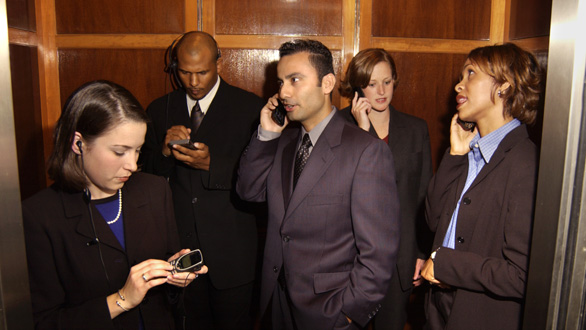